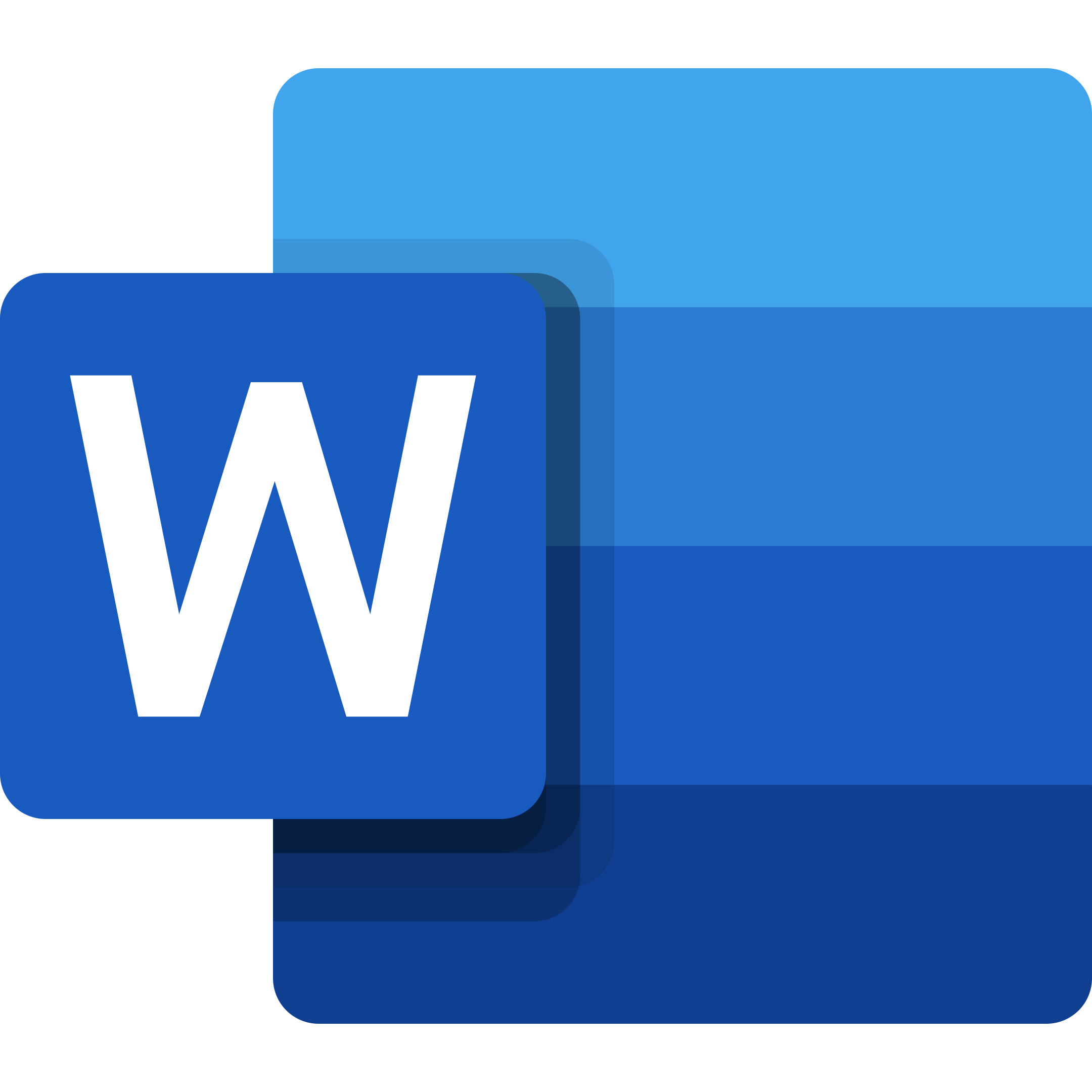 INTRODUKTION
Microsoft Word
AOF Syddanmark – FVU Digital
Indhold
Hvad kan vi bruge Word til på jobbet og i fritiden?
Demonstration af eksempler og muligheder
Menuen, funktioner og opsætning i Word
Praktisk gennemgang af Words brugerflade
Formatering af tekst samt billeder og figurer i Word
Praktisk gennemgang af håndtering af de enkelte elementer
Gemme og dele dokumenter i Word
Hvor og hvordan vi gemme vores dokumenter i Word
AOF Syddanmark – 2024
Hvad kan vi bruge Word til på jobbet og i fritiden?
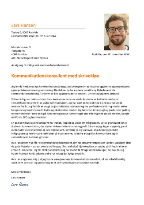 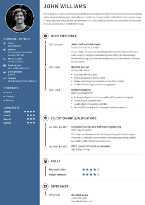 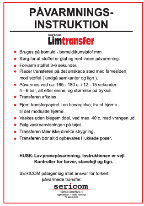 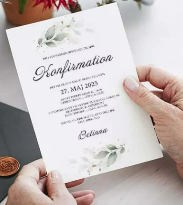 Opslag og skilte
CV og resumé
Indbydelser /invitationer
Ansøgninger
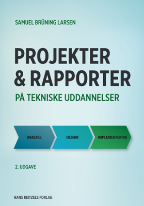 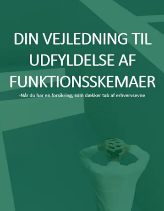 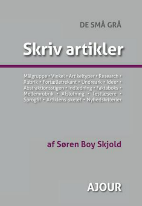 Bøger og artikler
Vejledning/Guides
Rapporter og studier
AOF Syddanmark – 2024
[Speaker Notes: Demonstration af skabeloner i Word for kursisterne – integreret i Word og på internettet. Nogle er gratis andre koster penge.]
Menuen og funktioner
Dokument lagring (gem)
Dokument titel
Top menu
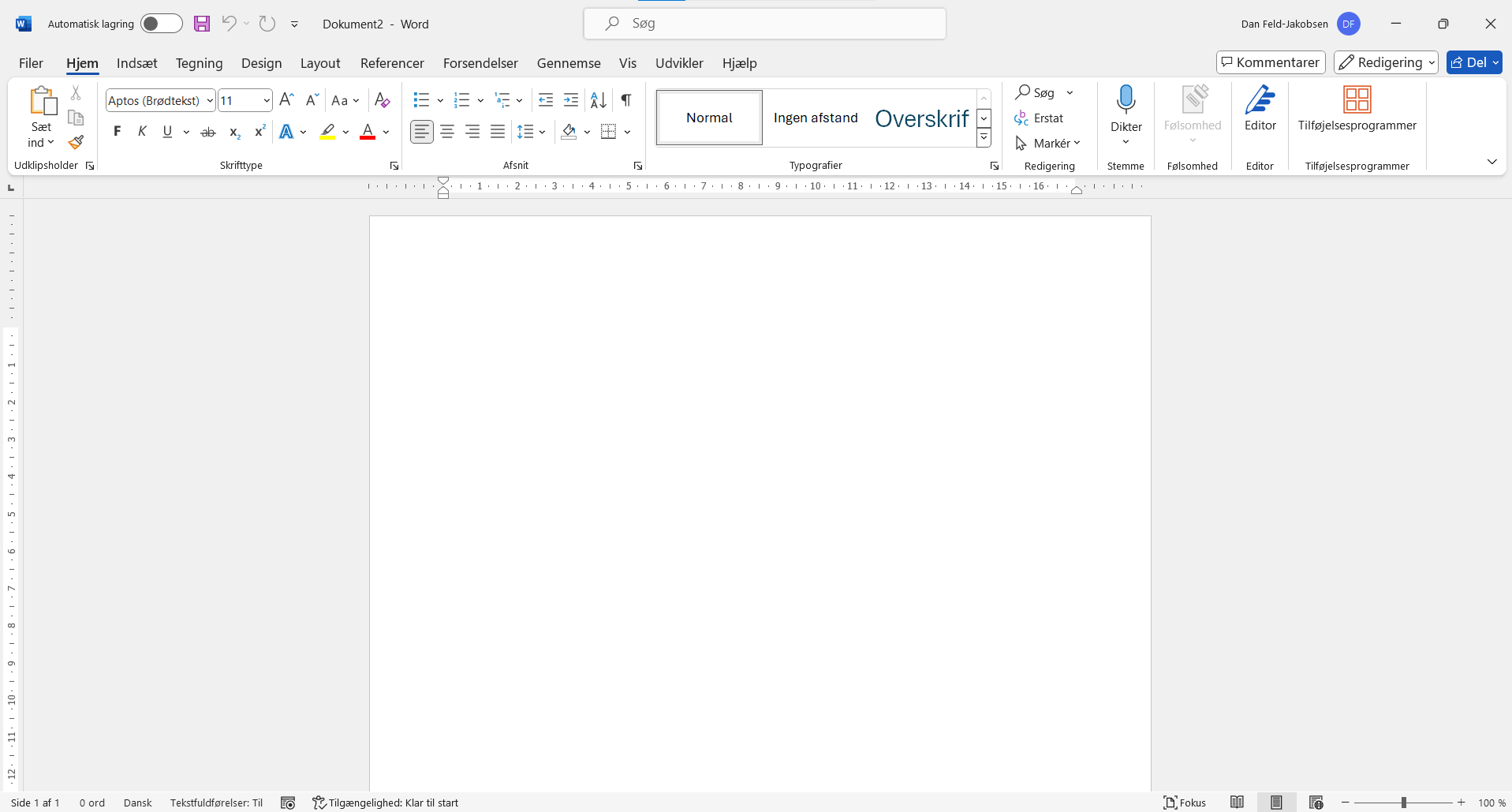 Funktionsmenu
Linealer
Aktuelt dokument
Dokument statistik
Dokument zoom
Dokument visning
AOF Syddanmark – 2024
[Speaker Notes: Praktisk gennemgang af Words brugerflade – præsentationen er gemt så kursisterne kan hente den]
Opsætning af dokument i Word
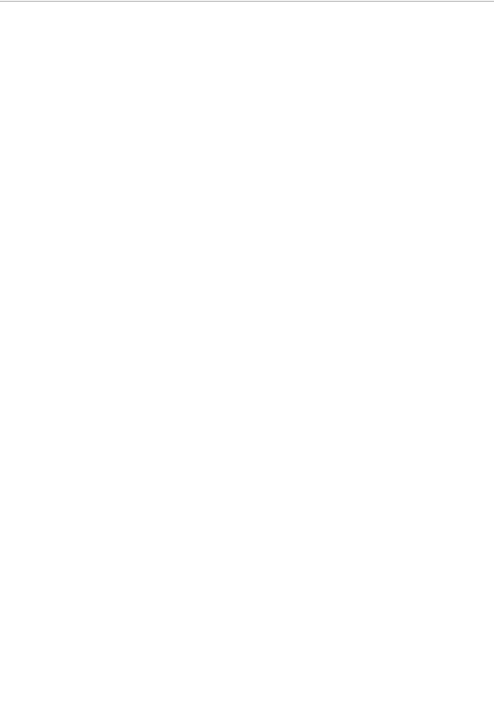 Reserveret sidehovedettil navn, sidetal eller dokumentnavn
Dokumentets margen
TEKSTOMRÅDE
Reserveret sidefoden
til navn, sidetal eller dokumentnavn
AOF Syddanmark – 2024
[Speaker Notes: Demonstration af margen i et dokument – dele af dokumentet er reserveret til sidehoved og sidefod – demonstrer justering af margen]
Menuen i Word
Hjem
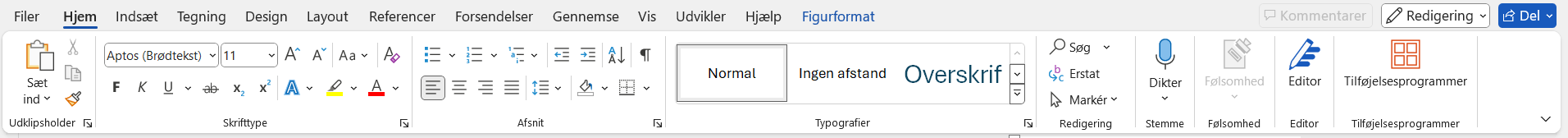 Indtal tekst(diktering)
Typografier for brødtekst og overskrifter
Grundlæggende formatering af teksten
Editor kan gennemgå din tekst og foreslå ændringer
Søg og erstat ord eller tekst
Tekst placering (justering)
AOF Syddanmark – 2024
Formatering af tekst samt billeder og figurer i Word
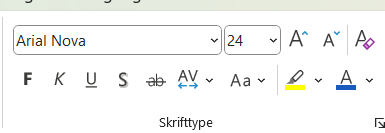 Den faste menu for formater
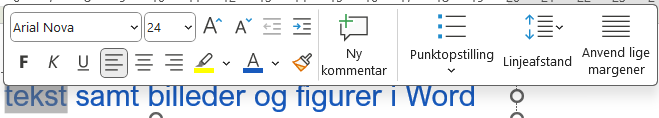 Den flydende menu over teksten
Demonstration af indsætning af formatering af tekst og afsnit
AOF Syddanmark – 2024
[Speaker Notes: Demonstration af skabeloner i Word for kursisterne – integreret i Word og på internettet. Nogle er gratis andre koster penge.]
Formatering af tekst samt billeder og figurer
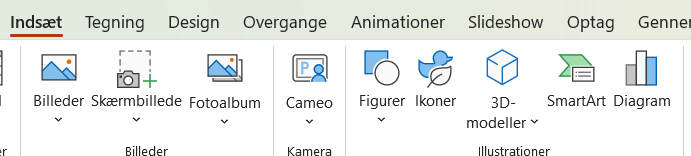 Indsæt menuen
Demonstration af indsætning af billeder, figurer og ikoner
AOF Syddanmark – 2024
Gemme og dele dokumenter
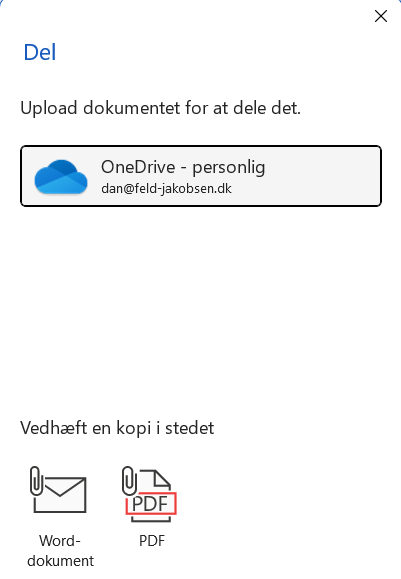 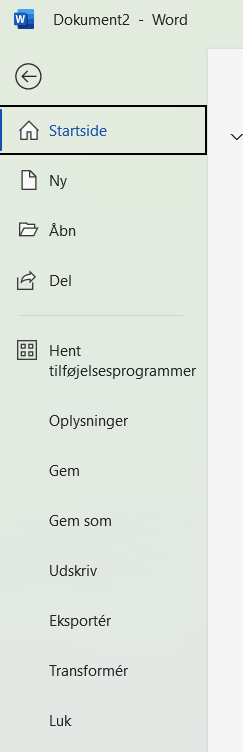 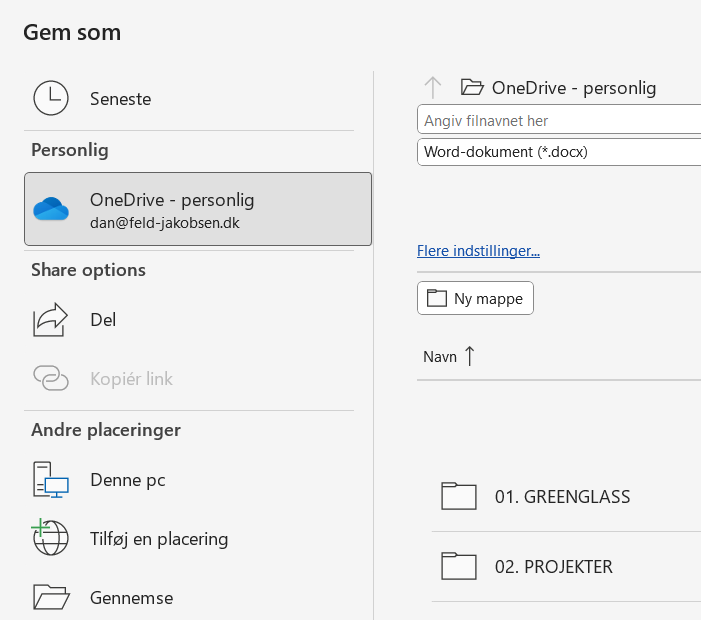 Demonstration af gem, gem som (.docx – PDF) samt udskrivning
AOF Syddanmark – 2024
[Speaker Notes: Demonstration af skabeloner i Word for kursisterne – integreret i Word og på internettet. Nogle er gratis andre koster penge.]
MS word
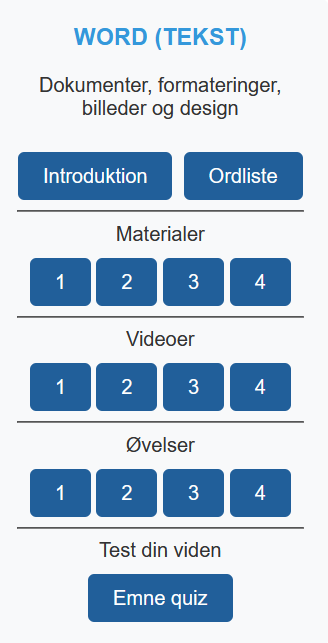 Så er det tid til øvelser og digital fordybelse
AOF Syddanmark – 2024